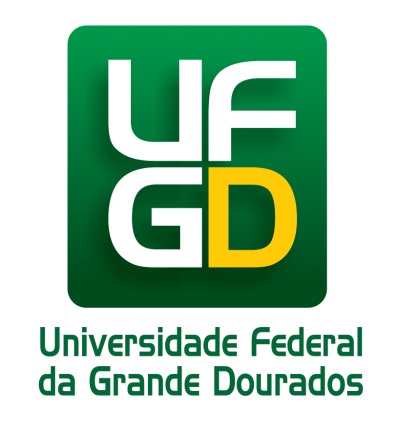 Indicadores da
Indicadores da UFGDPROAP
Orçamento Lei Orçamentária Anual - LOA (em R$)
Fonte: MPO e Relatório de Gestão. Org.: DIPLAN/COPLAN/PROAP.
Nota: Os dados de 2015 referem-se a PLOA.
Indicadores da UFGDPROAP
(%) Orçamento Lei Orçamentária Anual – LOA
Fonte: MPO e Relatório de Gestão. Org.: DIPLAN/COPLAN/PROAP.
Nota: Os dados de 2015 referem-se a PLOA.
Indicadores da UFGDPROAP
Evolução do Orçamento da Lei Orçamentária Anual – LOA
Fonte: MPO e Relatório de Gestão. Org.: DIPLAN/COPLAN/PROAP.
Nota: Os dados de 2015 referem-se a PLOA.
Indicadores da UFGDPROAP
(%) Orçamento Lei Orçamentária Anual - LOA - Por Programa
Fonte: MPO e Relatório de Gestão. Org.: DIPLAN/COPLAN/PROAP.
Nota: Os dados de 2015 referem-se a PLOA.
Indicadores da UFGDPROAP
(%) Orçamento Lei Orçamentária Anual - LOA - Por Função
Fonte: MPO e Relatório de Gestão. Org.: DIPLAN/COPLAN/PROAP.
Nota: Os dados de 2015 referem-se a PLOA.
Indicadores da UFGDPROAP
(%) Orçamento Lei Orçamentária Anual - LOA - Por Subfunção
Fonte: MPO e Relatório de Gestão. Org.: DIPLAN/COPLAN/PROAP.
Nota: Os dados de 2015 referem-se a PLOA.
Indicadores da UFGDPROAP
Orçamento LOA e Emendas parlamentares  (em R$)
Fonte: MPO e Relatório de Gestão. Org.: DIPLAN/COPLAN/PROAP.
Nota: Com relação à 2006 e 2007 não temos os dados esmiuçados das emendas parlamentares. Os dados de 2015 referem-se a PLOA.
Indicadores da UFGDPROAP
(%) Orçamento LOA e Emendas parlamentares
Fonte: MPO e Relatório de Gestão. Org.: DIPLAN/COPLAN/PROAP.
Nota: Com relação à 2006 e 2007 não temos os dados esmiuçados das emendas parlamentares. Os dados de 2015 referem-se a PLOA.
Indicadores da UFGDPROAP
Orçamento LOA e Emendas parlamentares  (em R$) – Geral
Fonte: MPO e Relatório de Gestão. Org.: DIPLAN/COPLAN/PROAP.
Nota: Com relação à 2006 e 2007 não temos os dados esmiuçados das emendas parlamentares. Os dados de 2015 referem-se a PLOA.
Indicadores da UFGDPROAP
Despesa com Pessoal Empenhada (em R$)
Fonte: SIAFI, SIMEC, COOF/PROAP. Org.: DIPLAN/COPLAN/PROAP.
Indicadores da UFGDPROAP
Despesa com Pessoal Liquidada (em R$)
Fonte: SIAFI, SIMEC, COOF/PROAP. Org.: DIPLAN/COPLAN/PROAP.
Indicadores da UFGDPROAP
Comparativo Despesa com Pessoal Empenhada X Liquidada
Fonte: SIAFI, SIMEC, COOF/PROAP. Org.: DIPLAN/COPLAN/PROAP.
Indicadores da UFGDPROAP
Outras Despesas Correntes Empenhadas (em R$)
Fonte: SIAFI, SIMEC, COOF/PROAP. Org.: DIPLAN/COPLAN/PROAP.
Indicadores da UFGDPROAP
Outras Despesas Correntes Liquidadas (em R$)
Fonte: SIAFI, SIMEC, COOF/PROAP. Org.: DIPLAN/COPLAN/PROAP.
Indicadores da UFGDPROAP
Comparativo Outras Despesas Correntes Empenhada X Liquidada
Fonte: SIAFI, SIMEC, COOF/PROAP. Org.: DIPLAN/COPLAN/PROAP.
Indicadores da UFGDPROAP
Investimentos Empenhados (em R$)
Fonte: SIAFI, SIMEC, COOF/PROAP. Org.: DIPLAN/COPLAN/PROAP.
Indicadores da UFGDPROAP
Investimentos Liquidados (em R$)
Fonte: SIAFI, SIMEC, COOF/PROAP. Org.: DIPLAN/COPLAN/PROAP.
Indicadores da UFGDPROAP
Investimentos Empenhados - por Elemento – obras/instalações
 e equipamentos/material permanente (em R$)
Fonte: SIAFI, SIMEC, COOF/PROAP. Org.: DIPLAN/COPLAN/PROAP.
Indicadores da UFGDPROAP
Comparativo Investimento Empenhado X Liquidado
Fonte: SIAFI, SIMEC, COOF/PROAP. Org.: DIPLAN/COPLAN/PROAP.
Indicadores da UFGDPROAP
Comparativo Orçamento Pessoal e Encargos Sociais – Despesas Empenhadas e Liquidadas
Fonte: SIAFI, SIMEC, COOF/PROAP. Org.: DIPLAN/COPLAN/PROAP.
Indicadores da UFGDPROAP
Comparativo Orçamento Outras Despesas Correntes
Fonte: SIAFI, SIMEC, COOF/PROAP. Org.: DIPLAN/COPLAN/PROAP.
Indicadores da UFGDPROAP
Comparativo Investimento
Fonte: SIAFI, SIMEC, COOF/PROAP. Org.: DIPLAN/COPLAN/PROAP.
Indicadores da UFGDPROAP
Despesas com Pessoal e Encargos Sociais Empenhados - por Elemento (em R$)
Fonte: SIAFI, SIMEC, COOF/PROAP. Org.: DIPLAN/COPLAN/PROAP.
Indicadores da UFGDPROAP
Outras Despesas Correntes Empenhadas - por Elemento (em R$)
Fonte: SIAFI, SIMEC, COOF/PROAP. Org.: DIPLAN/COPLAN/PROAP.
Indicadores da UFGDPROAP
Investimento Empenhados - por Elemento (em R$)
Fonte: SIAFI, SIMEC, COOF/PROAP. Org.: DIPLAN/COPLAN/PROAP.
Indicadores da UFGDPROAP
Despesas com Pessoal e Encargos sociais Liquidadas - por Elemento (em R$)
Fonte: SIAFI, SIMEC, COOF/PROAP. Org.: DIPLAN/COPLAN/PROAP.
Indicadores da UFGDPROAP
Outras Despesas Correntes Liquidadas - por Elemento (em R$)
Fonte: SIAFI, SIMEC, COOF/PROAP. Org.: DIPLAN/COPLAN/PROAP.
Indicadores da UFGDPROAP
Investimentos Liquidados - por Elemento (em R$)
Fonte: SIAFI, SIMEC, COOF/PROAP. Org.: DIPLAN/COPLAN/PROAP.